Міністерство освіти і науки України ДВНЗ Прикарпатський національний університет імені В. Стефаника Навчально-науковий інститут мистецтв Кафедра методики викладання образотворчого і декоративно - прикладного мистецтва та дизайну
ПРЕЗЕНТАЦІЯ СТУДЕНТСЬКИХ РОБІТ З РИСУНКУ ТА ЖИВОПИСУ ГРУПИ СО.ОМ-22
Викладач: Сеник М.М.
Івано-Франківськ 2020
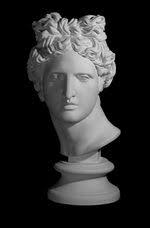 Рисунок гіпсової голови
Формат: А-2, Матеріали: папір, олівець
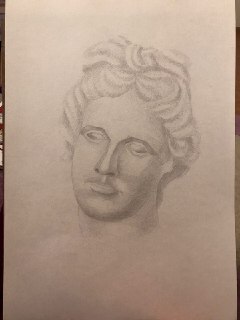 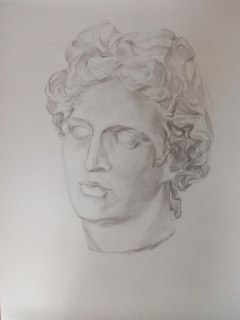 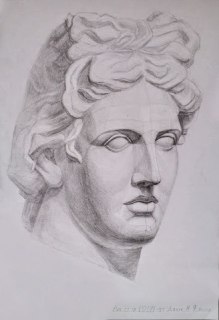 Скора Б.
Рабік А.
Дячук М.
Аполло́н, Феб (грец. Aπολλων Apollōn, Phoibos — осяйний, епітет — Агіей) — один із олімпійських богів, покровитель музики, віщування і лікування. Син Зевса й Лето, брат Артеміди, Ліка, батько Асклепія та Мілета, вчитель Орфея.
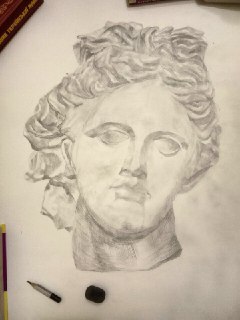 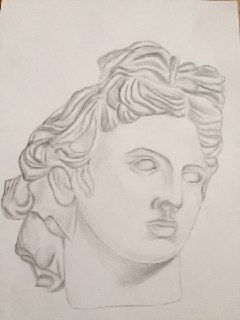 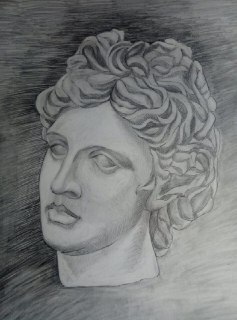 Дяків В.
Данилич Н.
Данищук А.
Аполлон вважався покровителем наук і мистецтв, особливо музики. Ліра є одним із його атрибутів. Але існує цікавий міф, згідно з яким, один із сатирів (істоти, у яких верхня частина тіла людська, а нижня — цапина) по імені Марсій досяг такої досконалості в грі на флейті, що наважився викликати Аполлона на музичний поєдинок. Бог прийняв виклик. Його гра на лірі так захопила всіх суддів, що вони одностайно віддали перемогу йому. Однак цього мстительному богу виявилося замало. Він наказав зловити нещасного сатира і живцем здерти з нього шкіру.
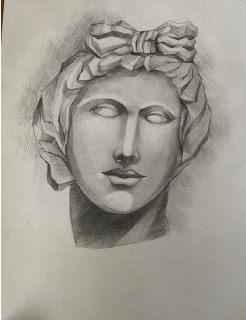 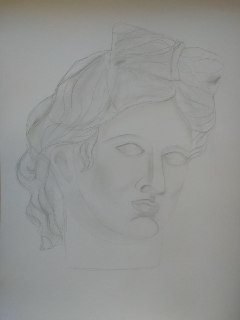 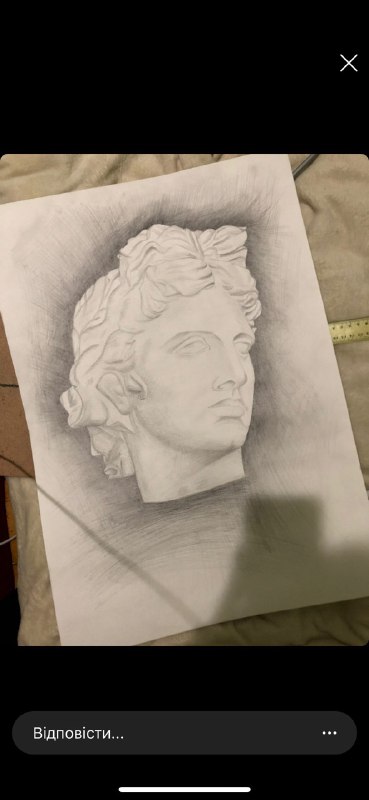 Войтович І.
Попич Л.
Складність грецької міфології часто проявляється в тому, що один і той же бог є джерелом бід, так і умиротворителем і заступником. Особливо помітна ця багатофункціональність у класичний період. Як випливає з його прізвиськ (Алексикакос, Акесий, Простат, Эпикурий, Апотропей, переводить як «отвратитель зла», «цілитель», «заступник», «попечитель» «отвратитель» відповідно), люди у важкій ситуації могли рассчитыывать на підтримку бога сонця.
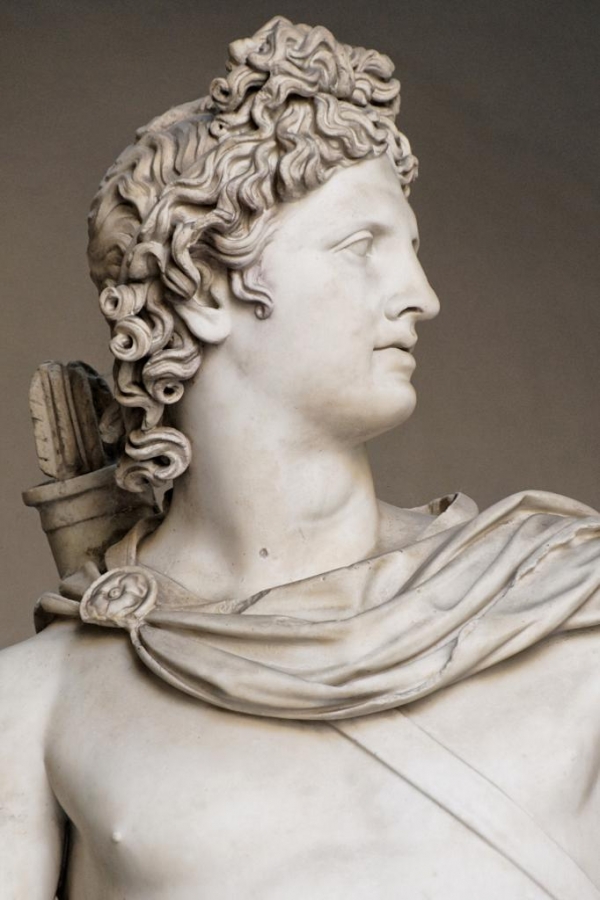 Мателега О.
Замальовки й ескізи з натури фігури людини
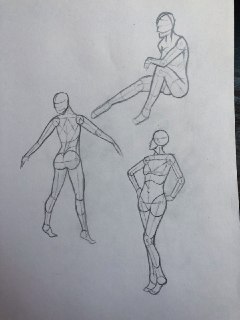 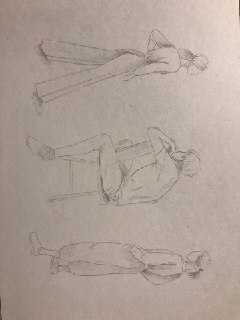 Мателега О.
Скора Б.
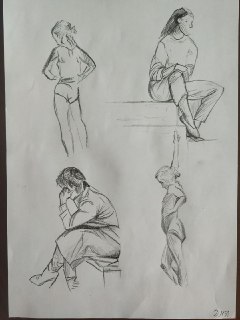 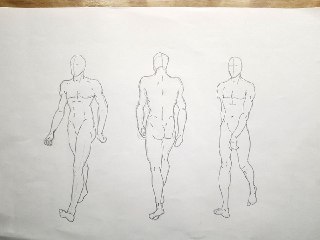 Матеріали: папір (формат А3), олівці, туш, перо, лінер та інші графічні засоби
Данищук А.
Дячук М.
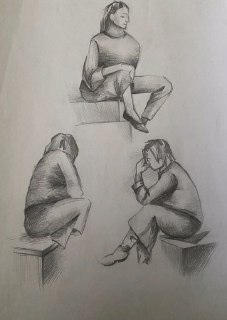 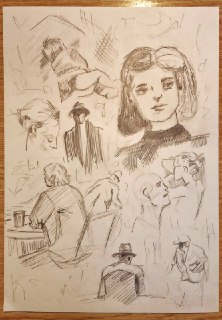 Виконання нарисів і зарисовок — постійне заняття для всіх, хто працюватиме над створенням костюма. Виконання нарису — процес творчий. У накиданні об'єм фігури переводиться в лінійне вираження, привчає до умовного вирішення малюнка. Виміри, пошук пропорцій часто робляться вже потім, після виконання нарису (для перевірки правильності знайдених пропорцій).
Дяків В.
Войтович І.
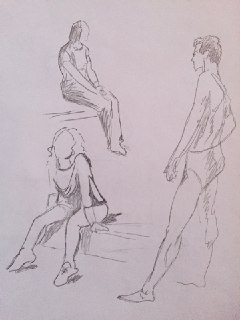 Замальовки й ескізи з натури фігури людини
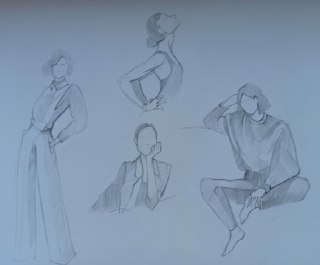 Данилич Н.
Рабік А.
Замальовки домашніх тварин
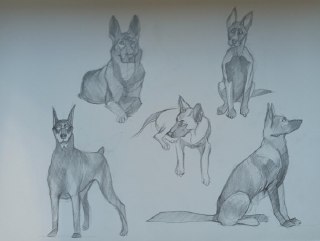 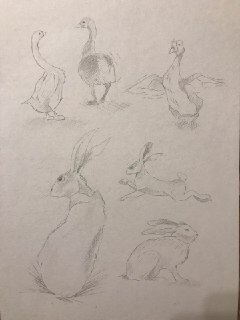 Скора Б.
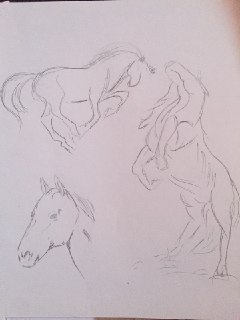 Рабік А.
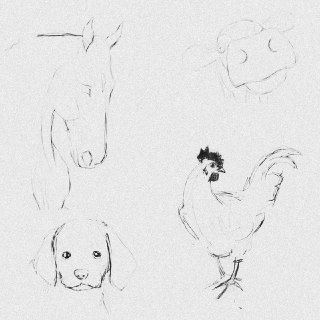 Матеріали: папір (формат А3), олівці, туш, перо, лінер та інші графічні засоби
Данилич Н.
Мателега О.
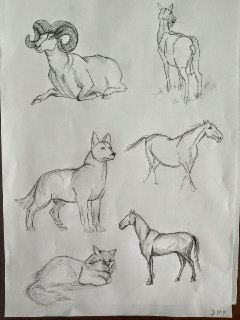 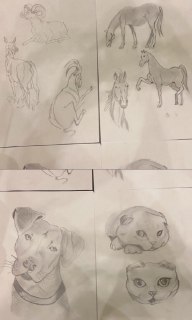 Замальовки домашніх тварин
Дячук М.
Войтович І.
Постійне виконання нарисів і зарисовок допомагає виробити| відчуття форми, ліній, що будують фігуру, здатність бачити і змальовувати форму тіла людини в різних рухах.
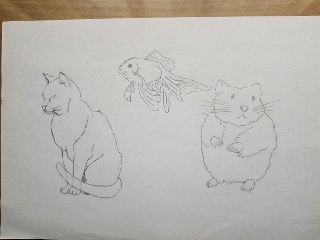 Дяків В.
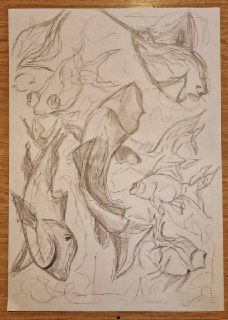 Данищук А.
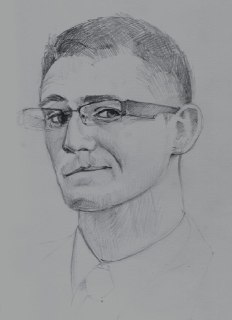 Портрет з натури. Швидкі замальовки зі зміною ракурсів
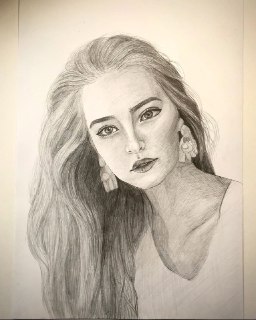 Дячук М.
Матеріали: папір (формат А3), олівці різної м’якості, сангіна, вугілля
Мателега О.
Данищук А.
Данилич Н.
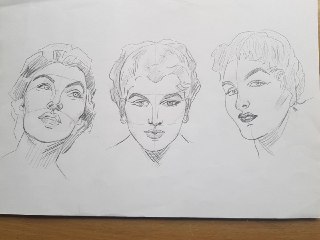 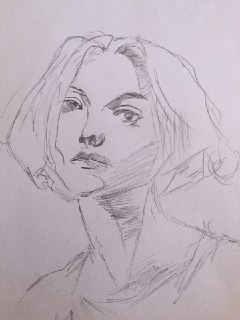 Портрет з натури. Швидкі замальовки зі зміною ракурсів
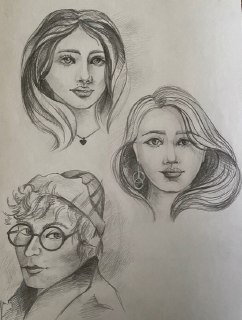 Войтович І.
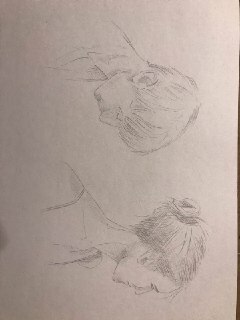 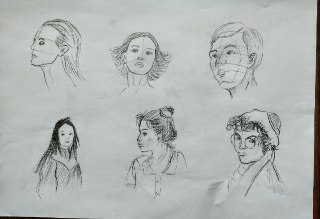 Дячук М.
Скора Б.
Данищук А.
Копія портрета з підручника
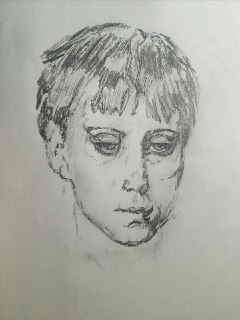 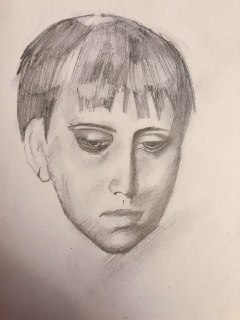 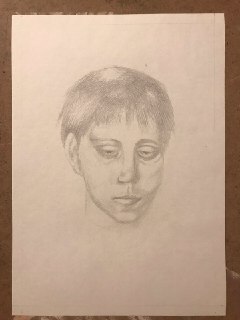 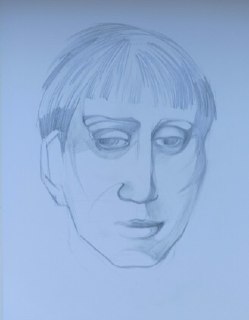 Матеріали: папір (формат А3), олівці різної м’якості, сангіна, вугілля
Мателега О.
Рабік А.
Скора Б.
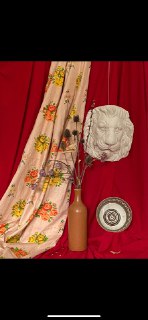 Аудиторний Натюрморт з гіпсовою маскою та драперією
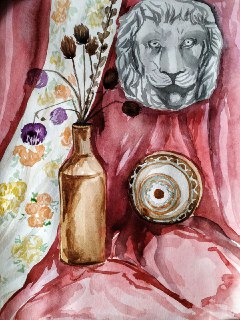 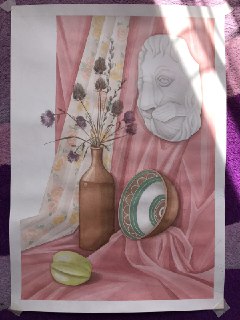 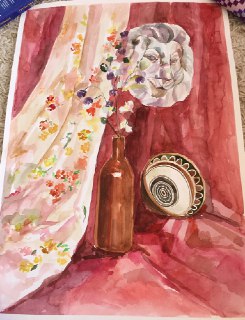 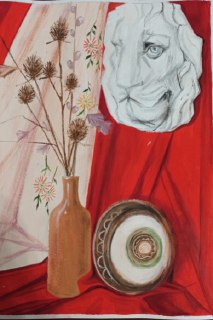 Дячук М.
Скора Б.
Данилич Н.
Рабік А.
Аудиторний Натюрморт з гіпсовою маскою та драперією
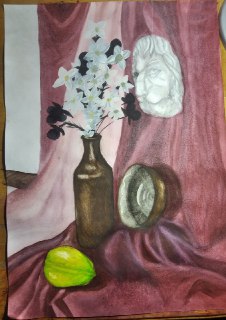 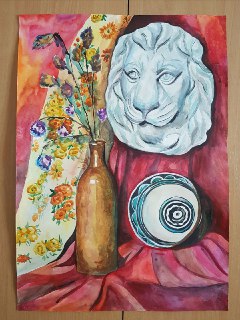 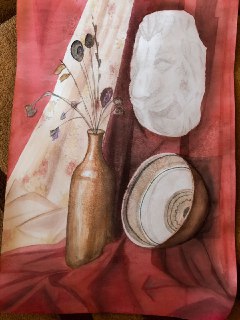 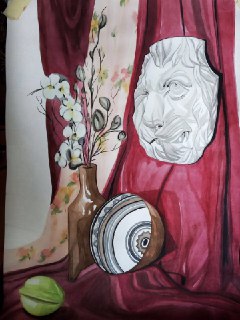 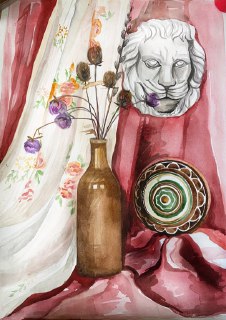 Данищук А.
Мателега О.
Войтович І.
Матешко М.
Дяків В.
Аудиторний Натюрморт з гіпсовою маскою та драперією
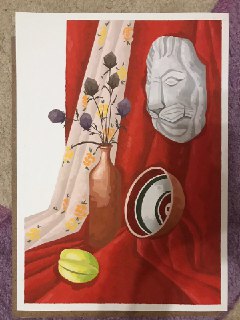 Натюрморт з гіпсовою маскою та драперією.  Декоративне вирішення.
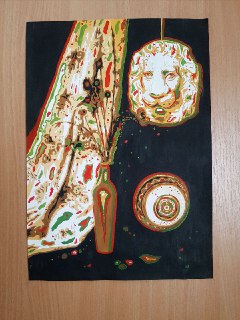 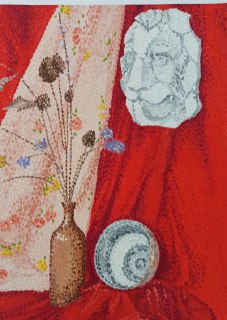 Матеріали: папір, картон, полотно(формат А2), акрил, гуаш, акварель, пастель, олія, за вибором студента.
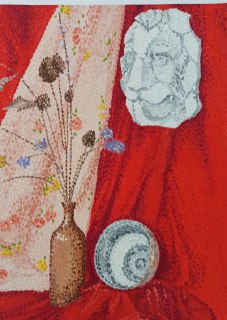 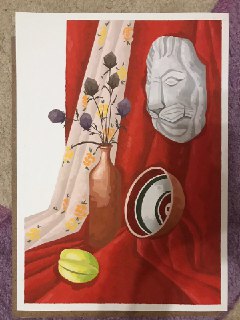 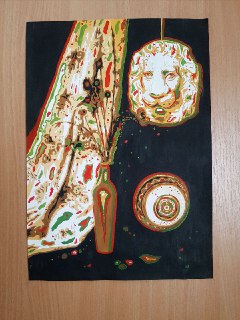 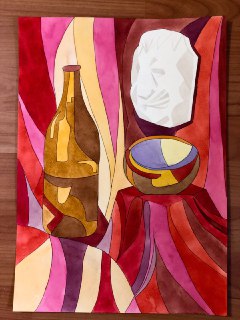 Мателега О.
Данищук А.
Скора Б.
Рабік А.
Натюрморт з гіпсовою маскою та драперією. Декоративне вирішення.
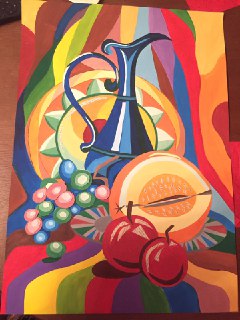 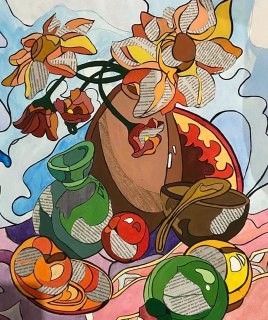 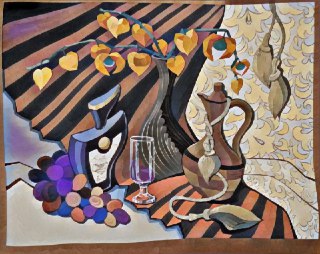 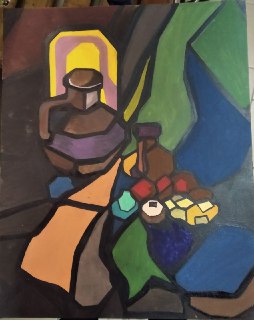 Данилич Н.
Дячук М.
Войтович І.
Матешко М.
Декоративне вирішення натюрморту
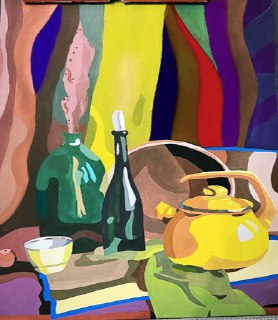 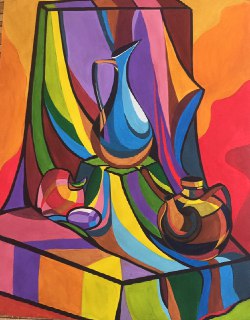 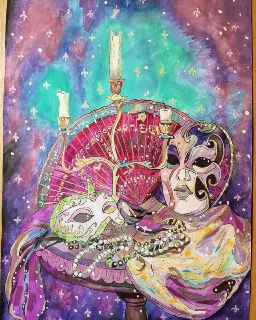 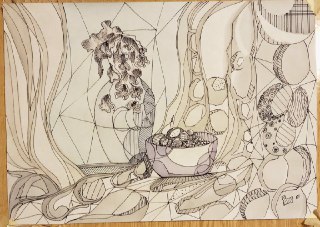 Дяків В.
Данищук А.
Данилич Н.
Войтович І.
Декоративне вирішення натюрморту
Організація композиційного рішення. Вирішення декоративних завдань шляхом максимальної площинності зображення. Проблема трактування форм в декоративному натюрморті. Інтерпретація натуралістичних форм натюрморту у декоративні.Акцентування відмінності кольору, форми і фактур різних предметів для досягненняефекту декоративності в роботі.
Матешко М.
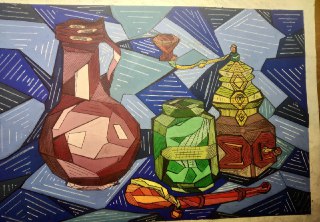 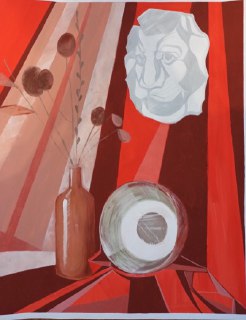 Продовження роботи з живопису
Мателега О.
Дячук М.
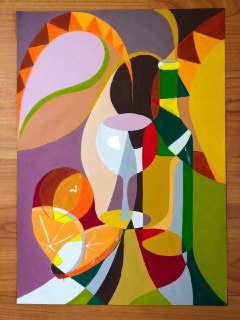 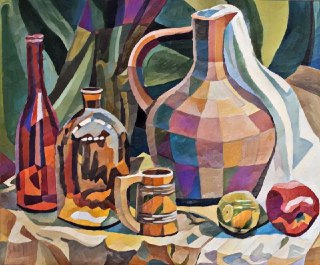 Матеріали: папір (формат 40х50), олівці, фарби: акварель, гуаш, кольоровий картон, папір, тканина, деревна стружка, комп’ютерна графіка.
Рабік А..
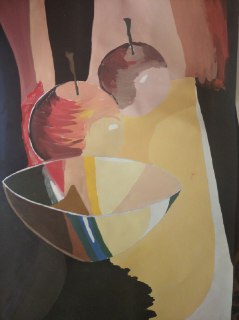 Береза о.
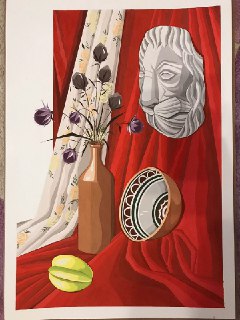 Декоративне вирішення натюрморту
Скора Б.